Issue of the designing TIA and comparatorUsing LMH34400, TLV3601
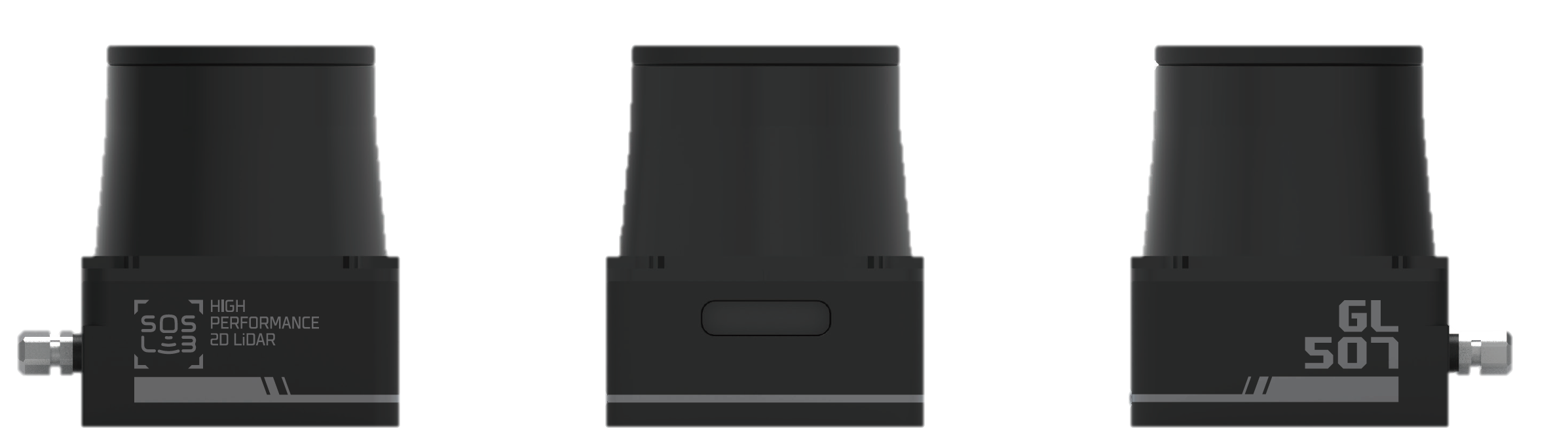 MSD / Joon
24.07.12.
Design Objectives and Issues
Designing the TIA(LMH34400) and comparator(TVL3601) for measuring high reflective target

We want to measure only single peak signal at the comparator

TIA amplifies pulse signal well when it operates without connecting comparator

However, there are DC offset, ringings and oscillation when comparator is cascaded, especially when the measured is signals are saturated (having long pulse width).
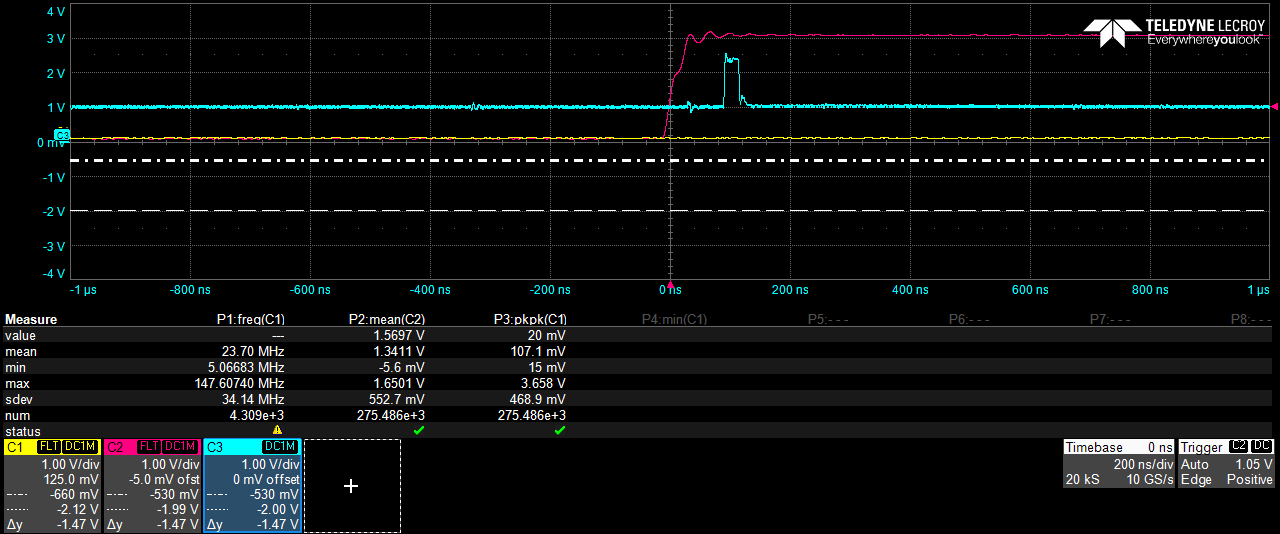 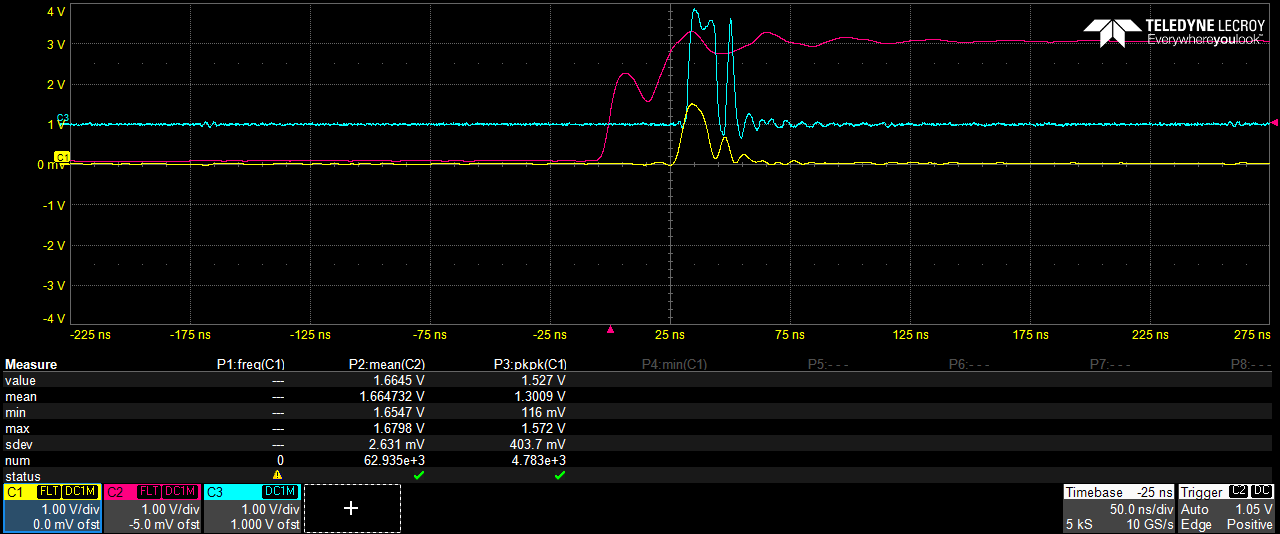 SINGLE PEAK WITHOUT COMPARAOT
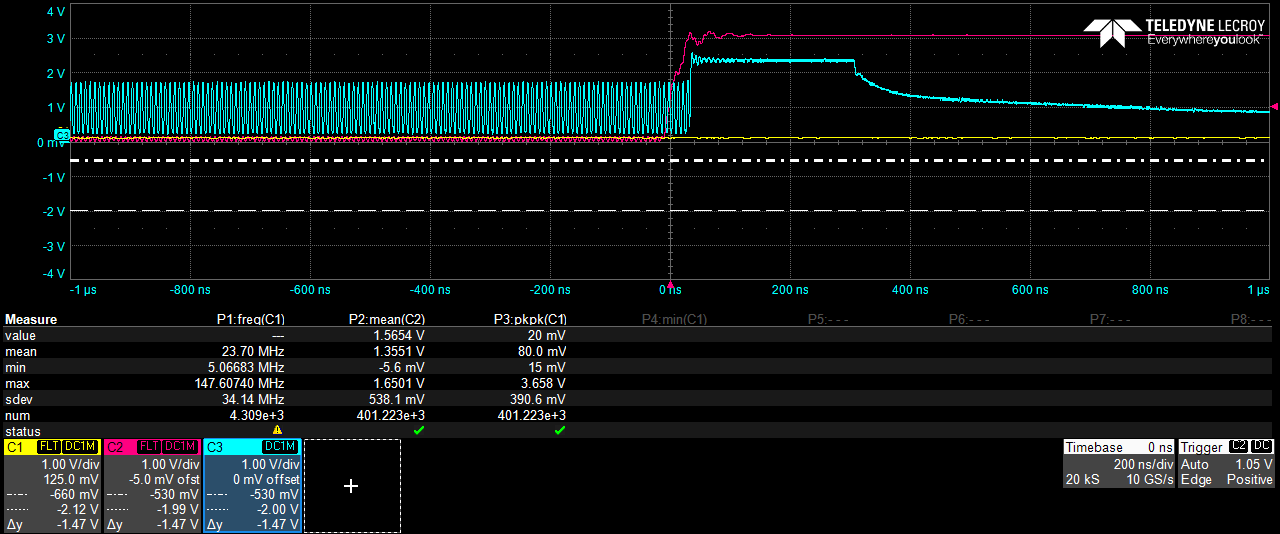 Ringing
OSCILLATION
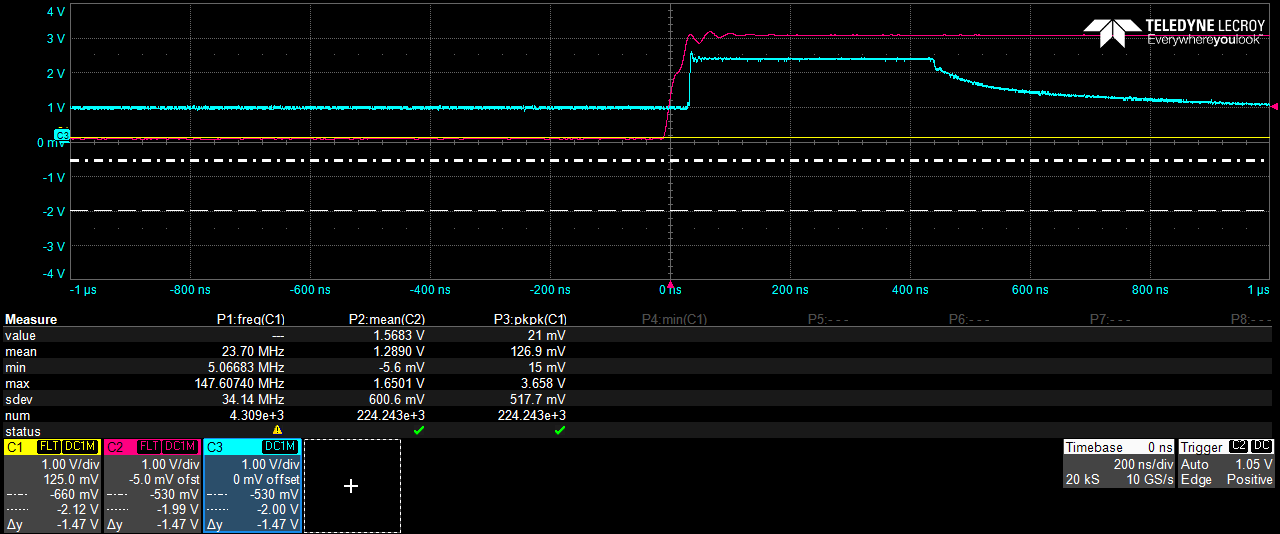 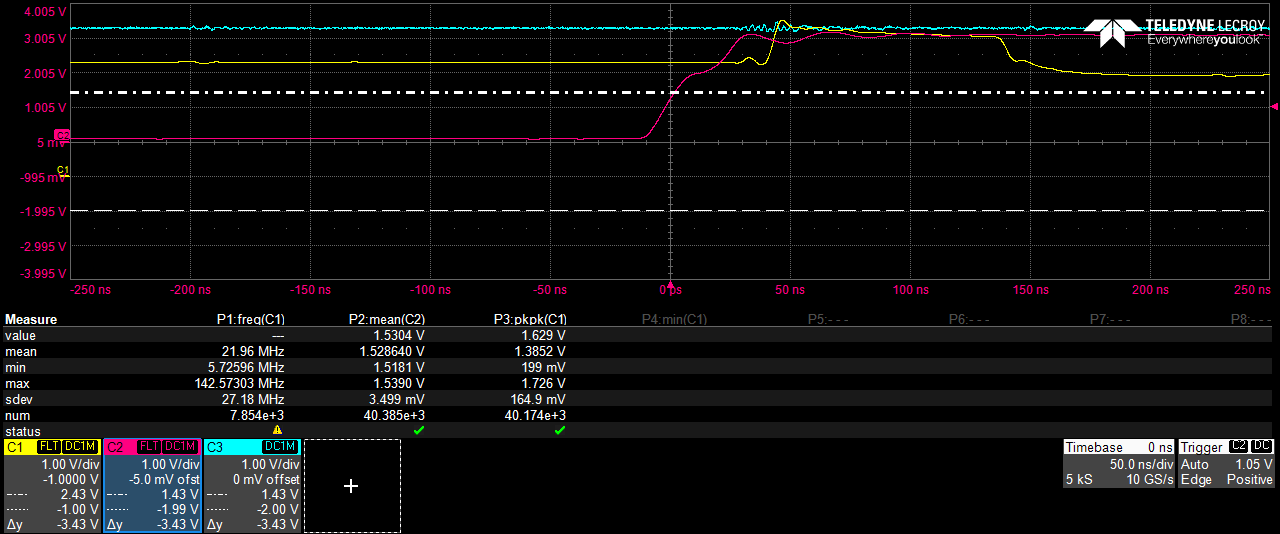 OFFSET
SINGLE PEAK WITHOUT COMPARAOT
TIA and Comparator circuit
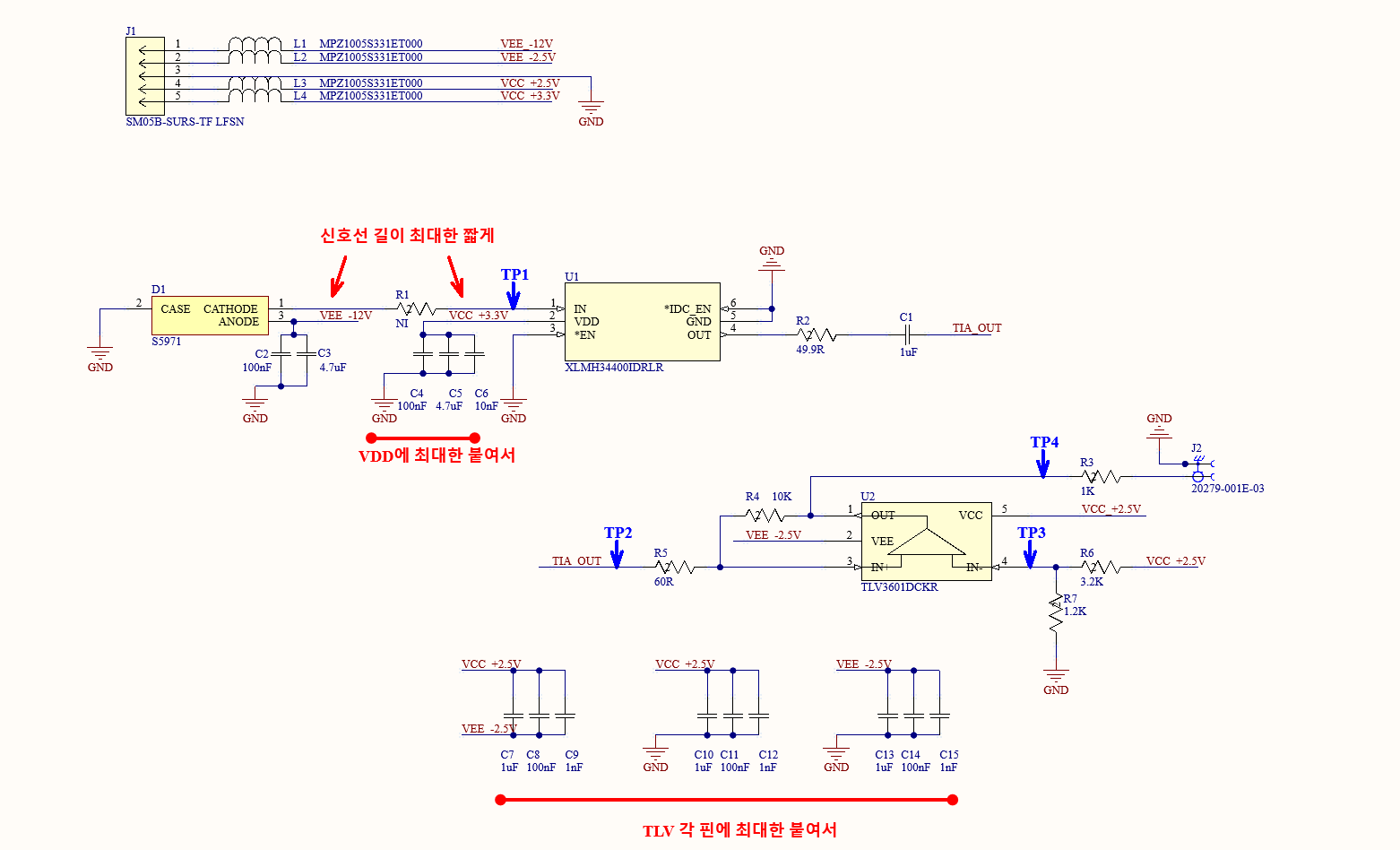 - 3 -
Design configuration
Threshold voltage : 0.7V
GND
Input pulse 
PW : 10ns
2.5V or 3.3V
3.3V
4 (IN-)
2.5V
5 (VCC)
1 (OUT)
TLV3601
2 (VDD)
GND
3 (IN+)
2 (VEE)
GND
4 (OUT)
LMH34400
1 (IN)
Measurement point #1
Measurement point #2
PIN PD
6 (IDC EN)
3 (EN)
Comparator with hysteresis
Passive HPF
TIA
GND
- 4 -
Measurement results (1/2)
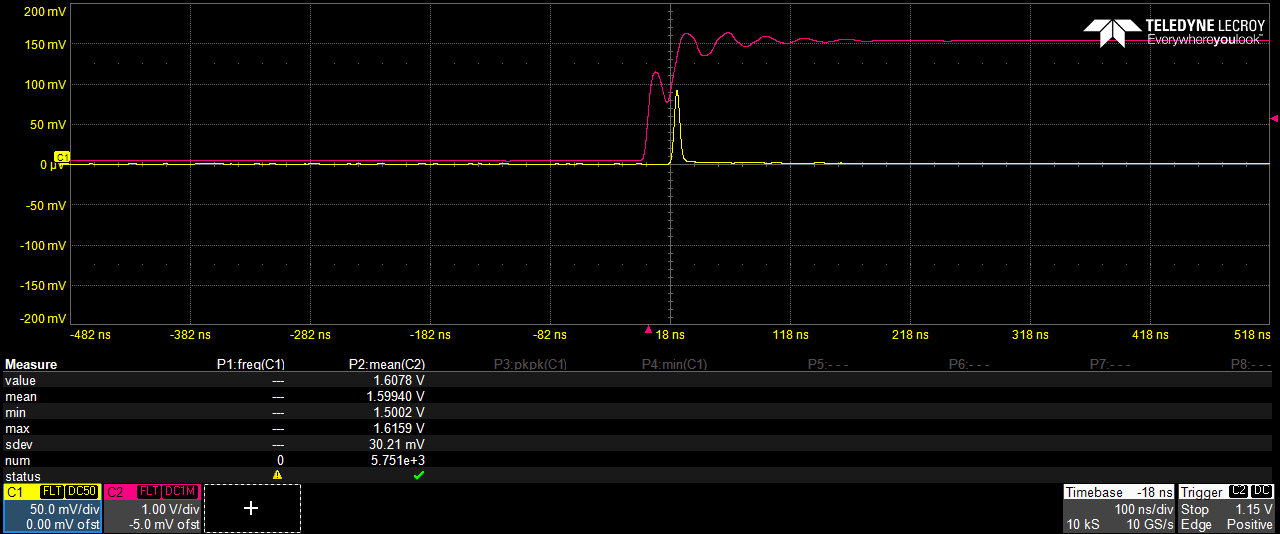 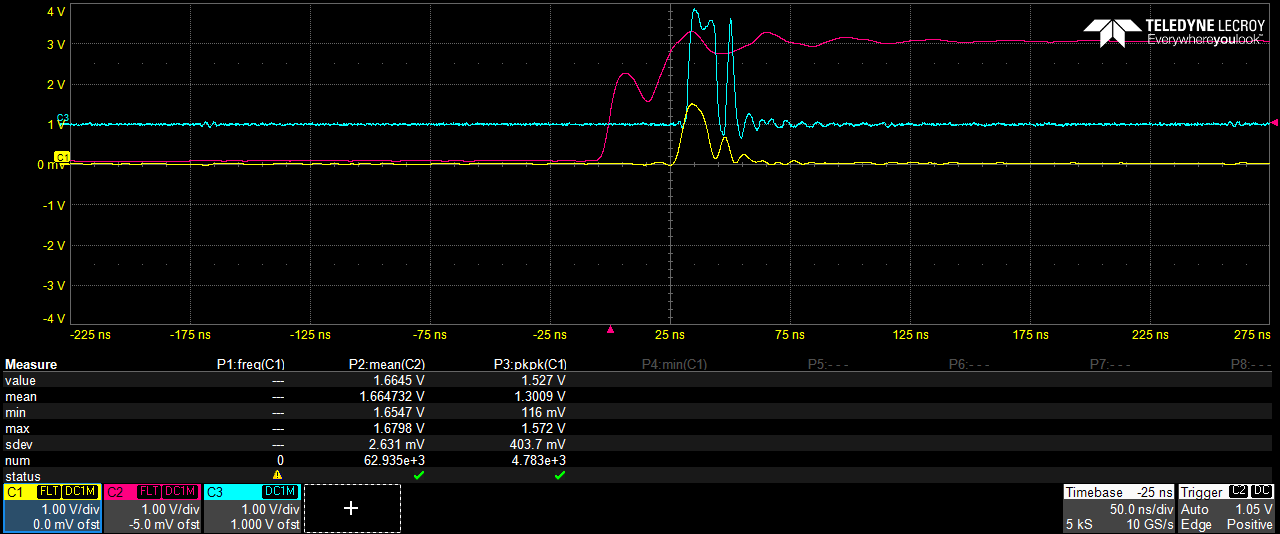 Measurement point #1
Measurement point #2
Measured by reference PD
By using a reference PD (from Thorlab’s APD DET08C), the pulse signal is measured as single peak 

	- With designed PD circuit, we have several peaks
	- 1st and 2nd peak is measured at Measurement point #2,
	 Other peaks looks like ringing (it seems like oscillation problem)
- 5 -
Measurement results (2/2)
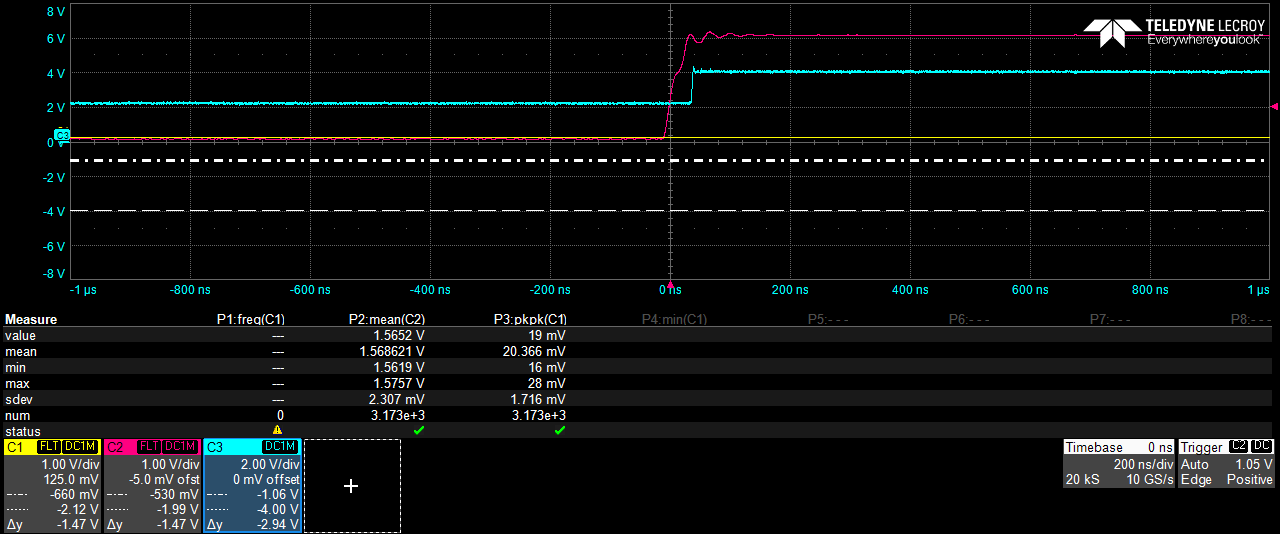 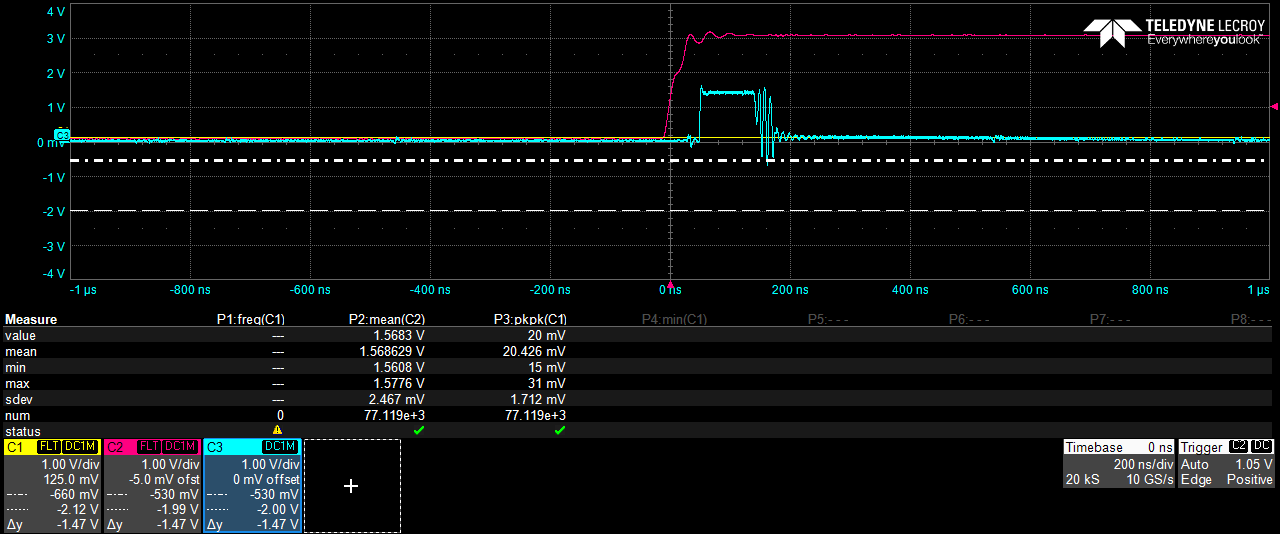 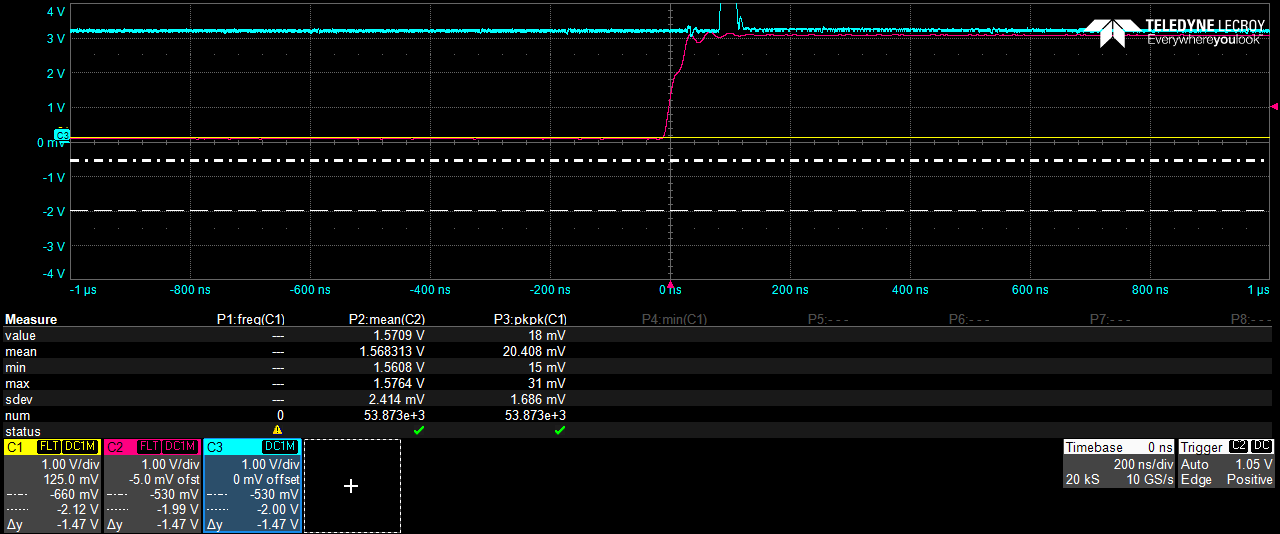 Measurement point #1
Measurement point #1
Measurement point #1
When we measure high reflectivity target, we get a saturated signal with several peaks
	- When pulse width increases, additional DC offset appears and ringings are disappeared.
	- When ambient right increases, Dc offset also appears
design configuration (changing the C1)
Threshold voltage : 0.7V
GND
Input pulse 
- PW : 10ns
2.5V or 3.3V
3.3V
4 (IN-)
2.5V
5 (VCC)
1 (OUT)
TLV3601
2 (VDD)
GND
3 (IN+)
2 (VEE)
GND
4 (OUT)
LMH34400
1 (IN)
Measurement point #1
Measurement point #2
PIN PD
6 (IDC EN)
3 (EN)
Comparator with hysteresis
Passive HPF
TIA
GND
- 7 -
Measurement results (C1 short)
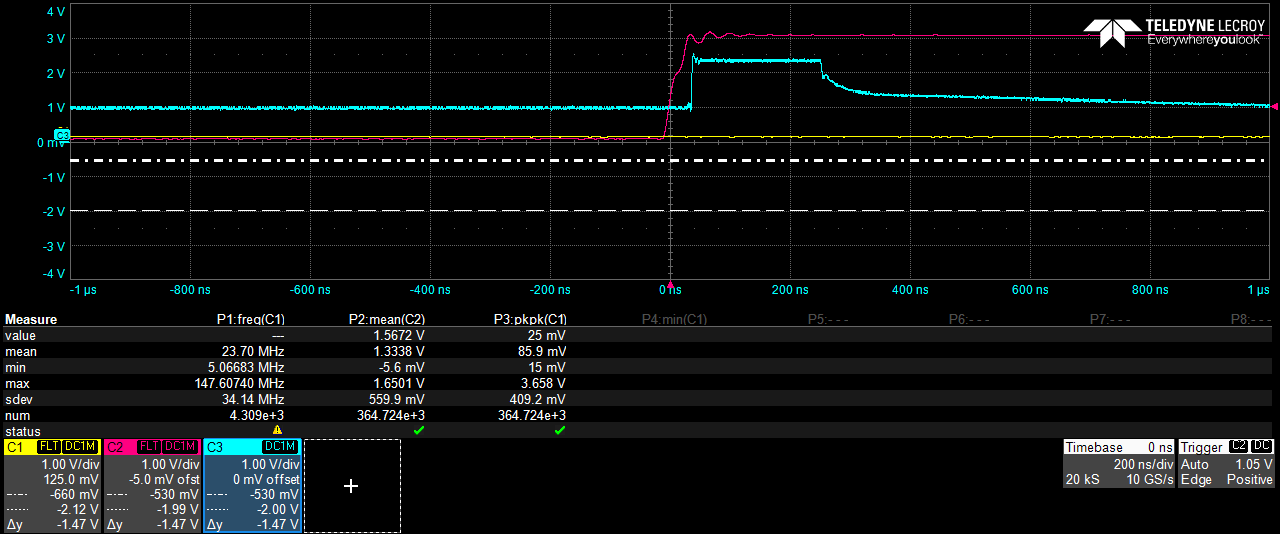 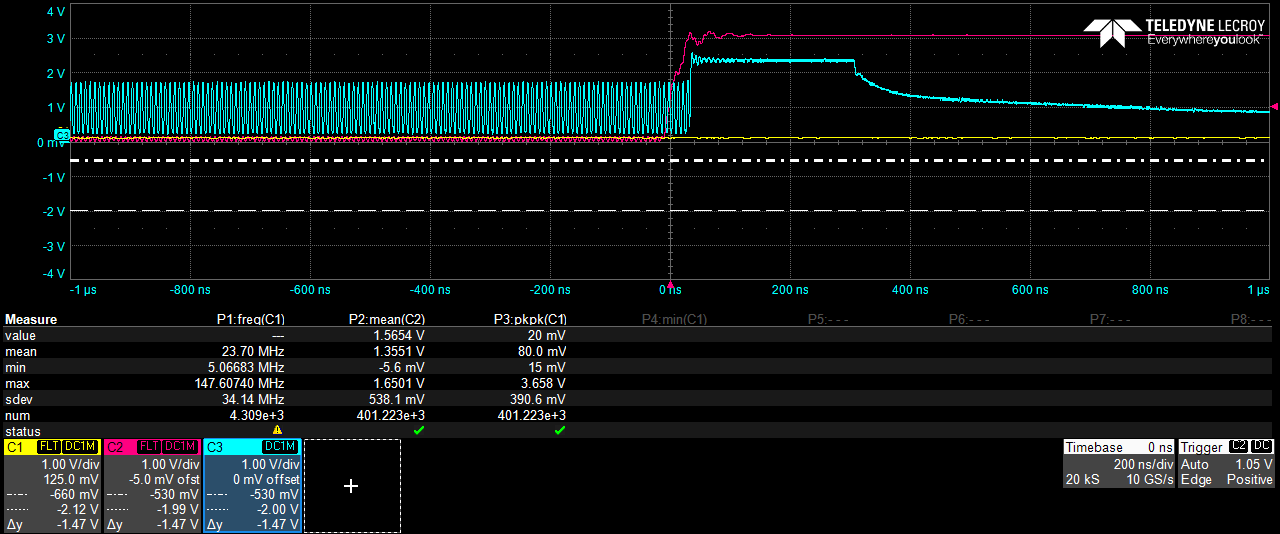 Measurement point #1
Measurement point #1
- Without HPF, there is no ringing and DC offset
- However, as pulse width increases, oscillation appears
Measurement results (different C1)
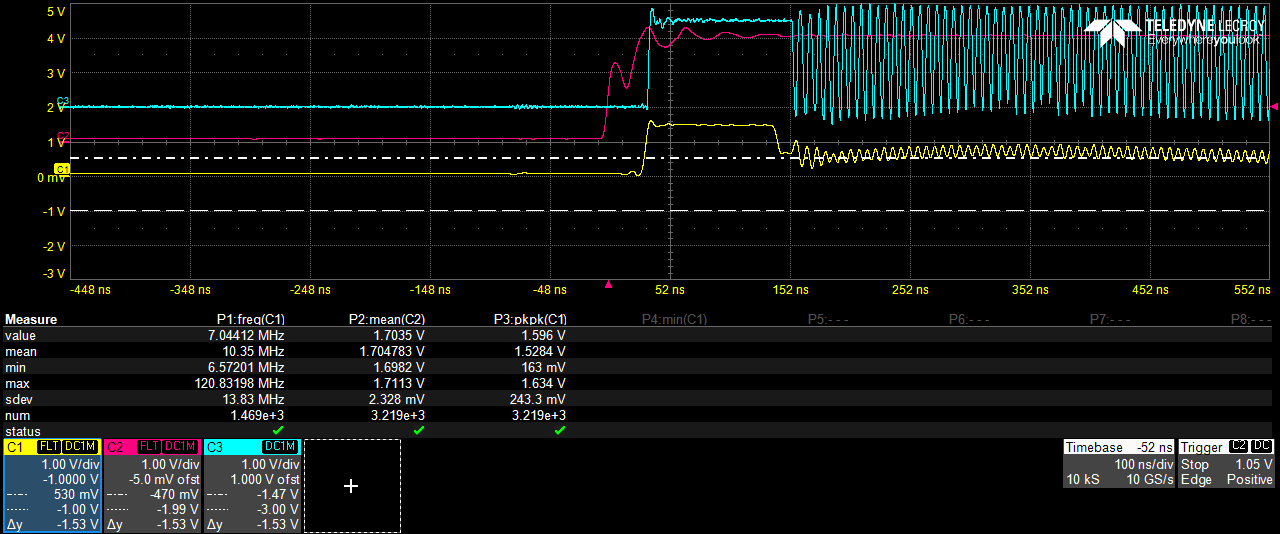 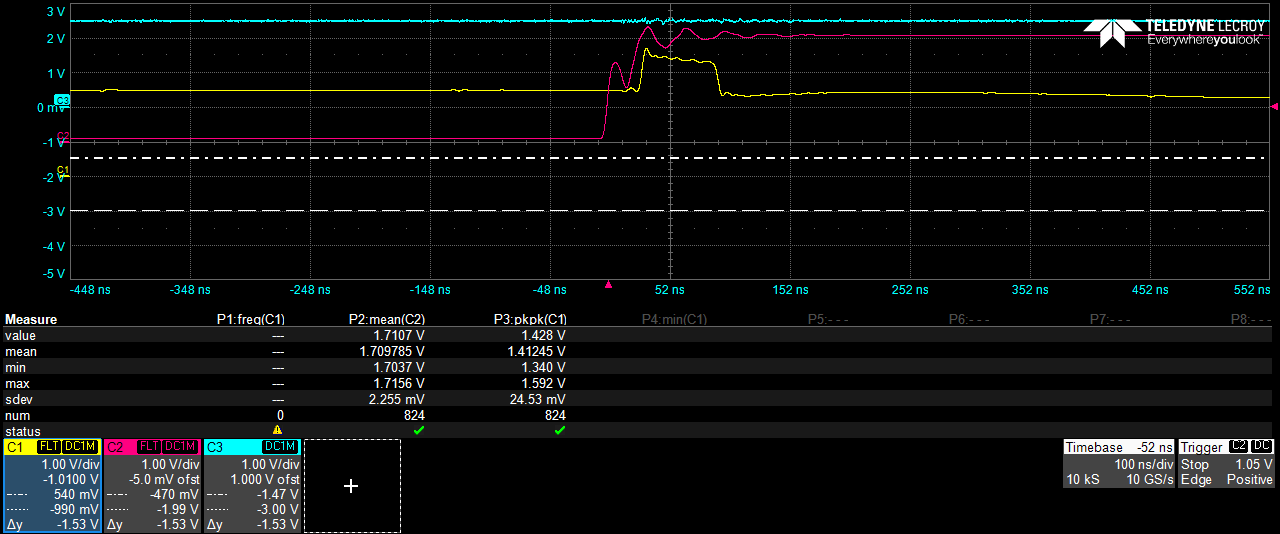 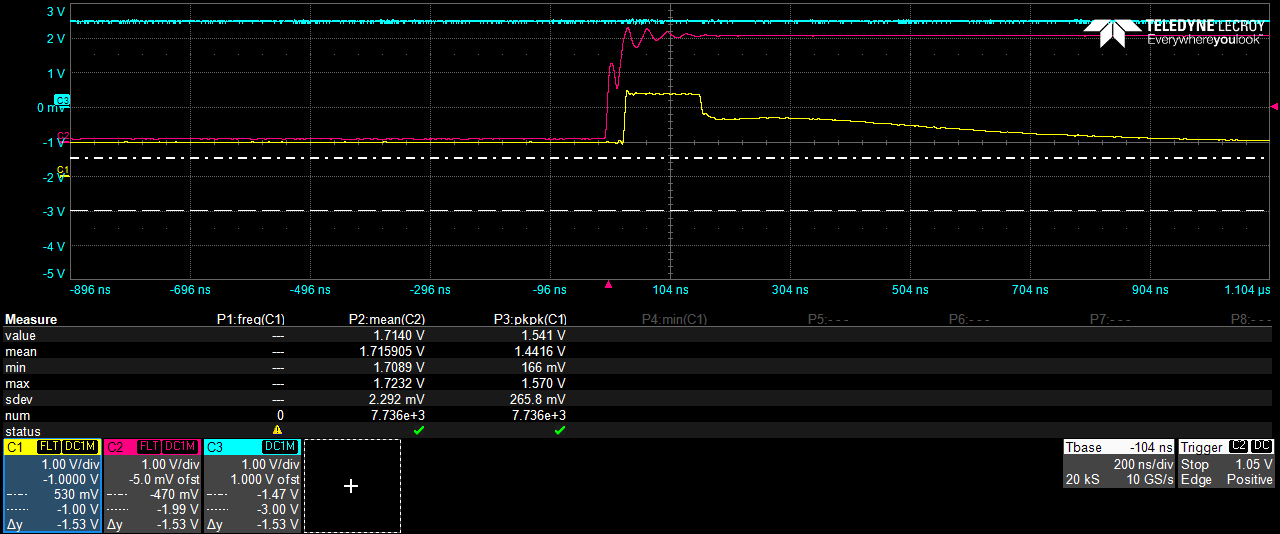 DC offset
Relatively low frequency drift
Ringings
C1 : 10nF
C1 : 0.2nF
C1 : short
Measurement point #1
Measurement point #2
With different C1, (for the measuring high reflective target)
	- There are ringing, additional DC offset, relatively low frequency drift

When comparator is off state, this problem does not occur
Measurement results (comparator off)
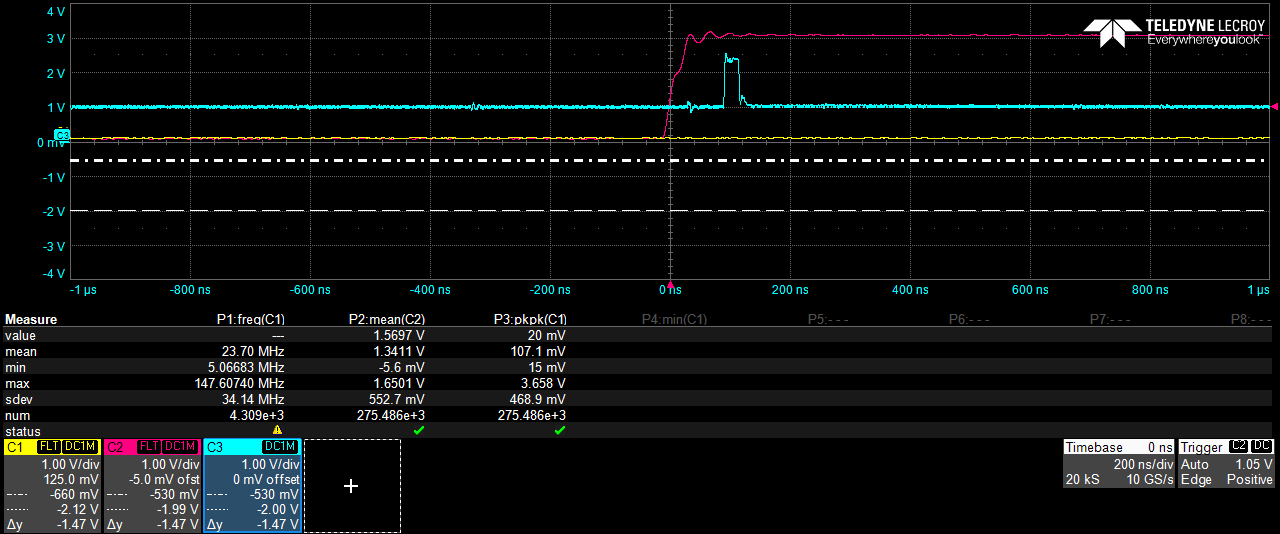 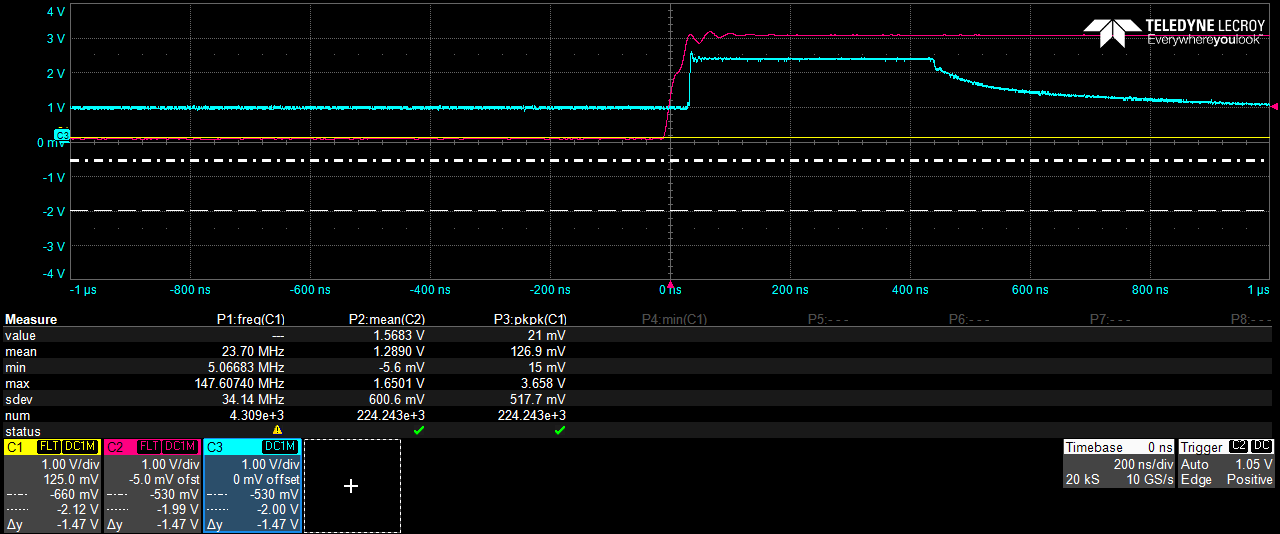 Measurement point #1
Measurement point #1
- When comparator is off state, we have a good signal without ringing, DC offset and drift
- 10 -
design configuration (Without hysteresis)
Threshold voltage : 1.3~1.4V
GND
Input pulse 
- PW : 10ns
2.5V or 3.3V
3.3V
4 (IN-)
2.5V
5 (VCC)
1 (OUT)
TLV3601
2 (VDD)
GND
3 (IN+)
2 (VEE)
GND
4 (OUT)
LMH34400
1 (IN)
Measurement point #1
Measurement point #2
PIN PD
6 (IDC EN)
3 (EN)
Comparator without hysteresis
TIA
GND
- 11 -
Measurement results (without HPF and hysteresis)
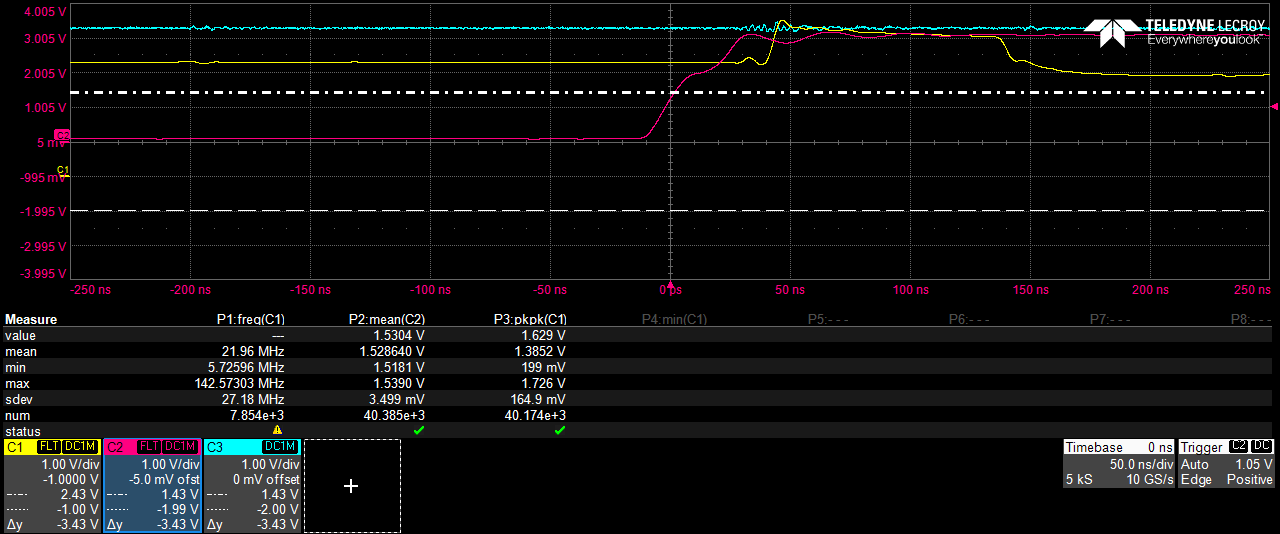 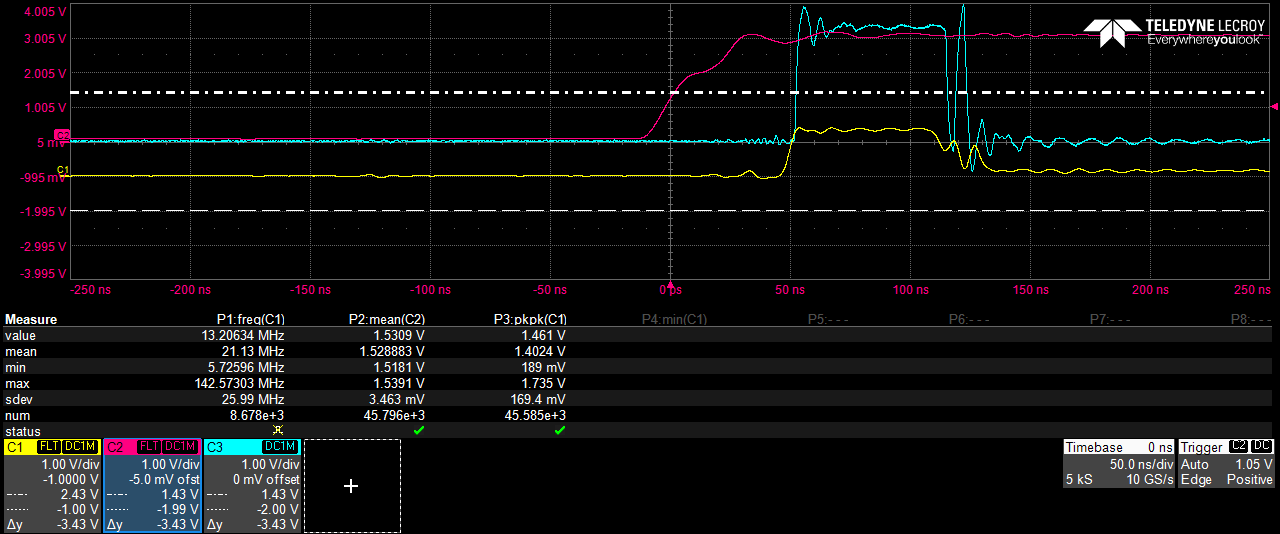 Measurement point #1
Measurement point #2
With different C1, (for the measuring high reflective target)
	- There are ringings, additional DC offset, relatively low frequency drift
	- When comparator is off state, this problem does not occur
- 12 -
Conclusion
There is DC offset, ringing, and oscillation when the comparator is cascaded to the TIA, especially when the measured signal is saturated (long pulse width).

We suspect that the ambient light cancellation function may contribute to these issues when a large current is applied at the TIA input.

When the comparator is off, these issues do not occur. it is required to consider the impedance matching between the LMH34400 and TLV3601.

I request information to solve this Issues.
- 13 -